CEPC vertex detectortowards TDR
Zhijun Liang,
On behalf of CEPC vertex working group
MDI background
2D pair production background from Haoyu at the end of last week
Will re-visit the data rate for vertex this week
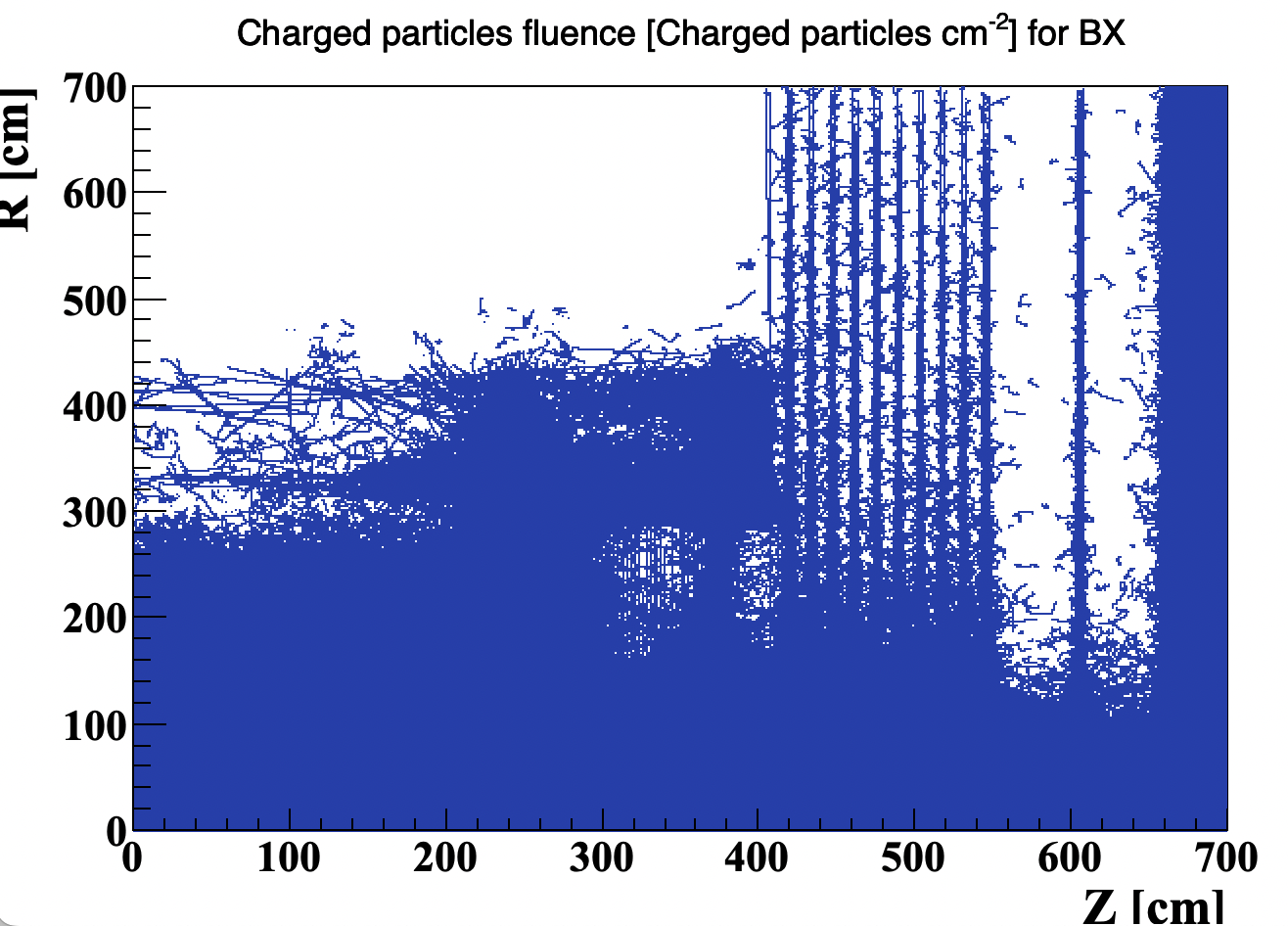 Plan : geometry and layout optimzation
End of March: finalize 1st draft of  the detector geometry and mechnical design 
Physics Layout optimization (mainly focus on layout for endcap )
Feasibility study of 2 layout ( mechanics support, cooling, cable ….)
Vertex detector MOST2 prototype layout has been implement in CEPCSW
Try to perform further optimization with full simulation
Long barrel
Short barrel + endcap
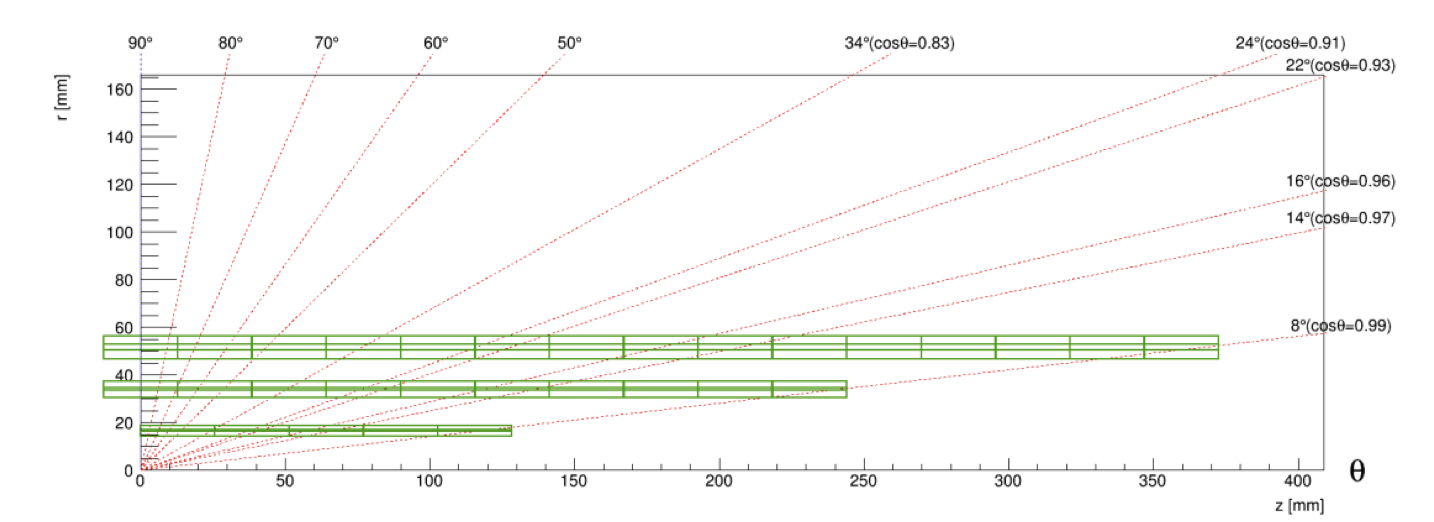 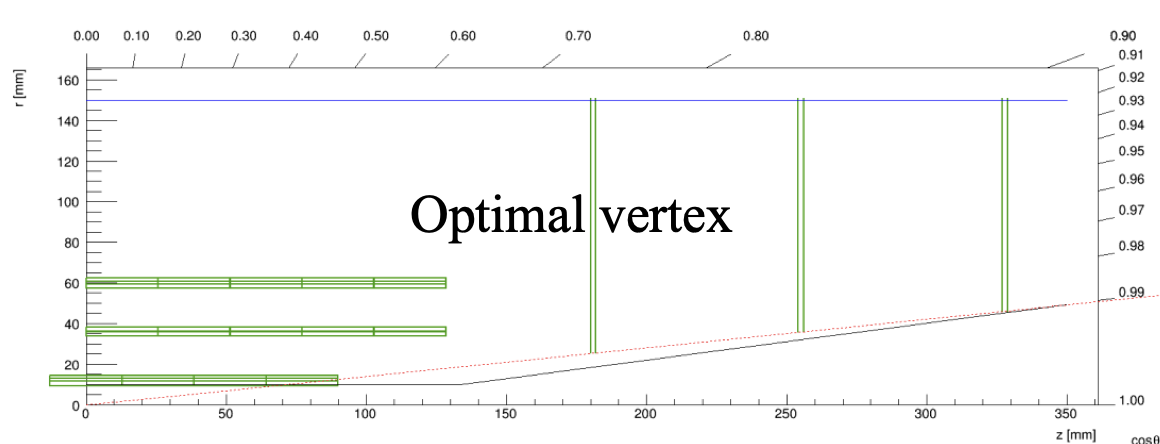 Long barrel cabling
Discussion of Optoelectronics module 
Radiation hardness of Optoelectronics module 
Optical fiber and power cable goes out from cabling space below
Space for Optoelectronics module and cabling enough ? 
Next step: need dimension of Optoelectronics module and fit them into engineering design
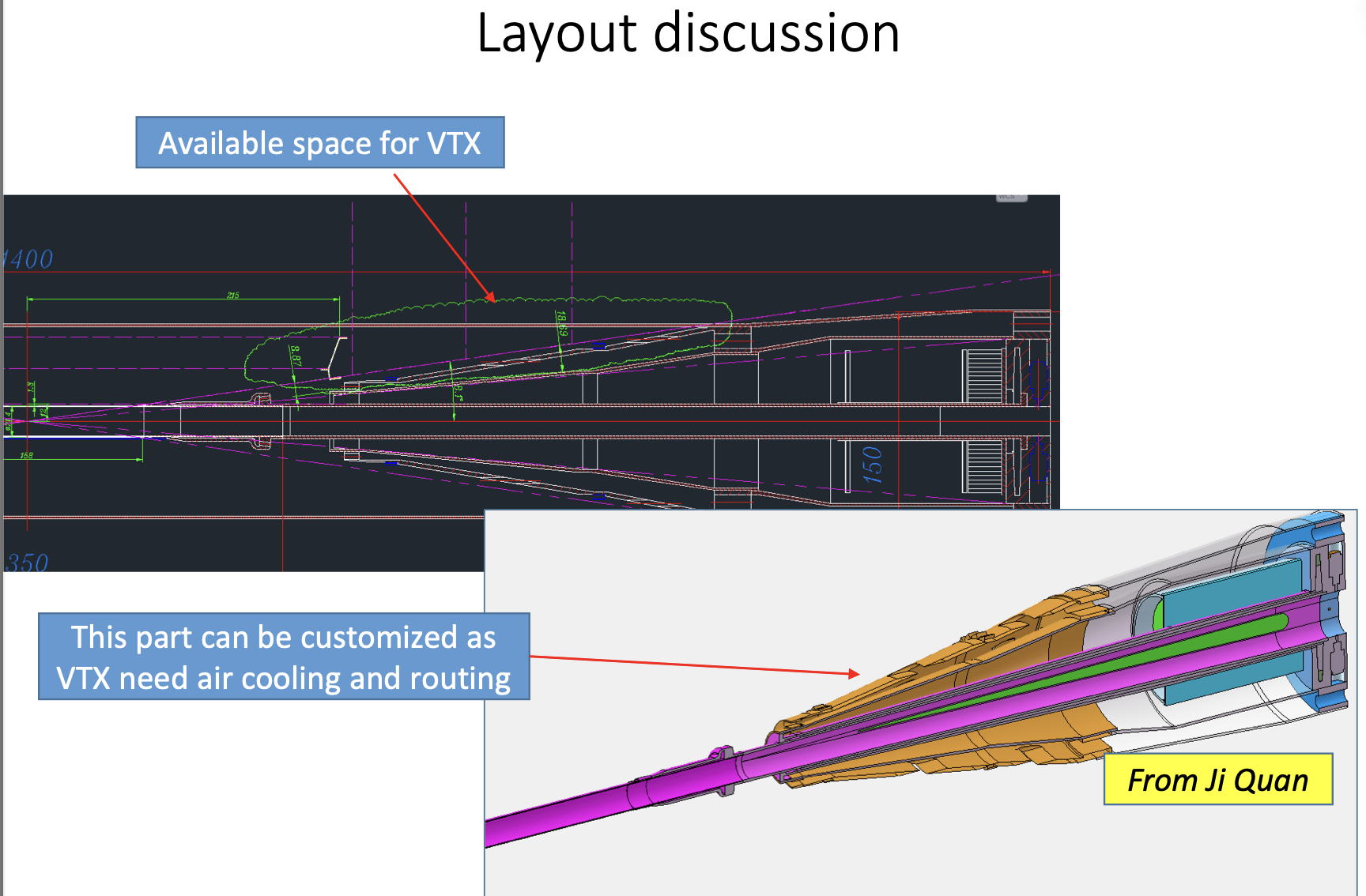 Toward geometry update for CEPCSW release
Need to converge on a few things soon, toward the CEPCSW release 
Sensor chip dimension 
Narrow chip for inner layer
Wider chip for middle and outer layer
Ladder dimension 
Flexible PCB
Carbon fiber support
Support design for short barrel
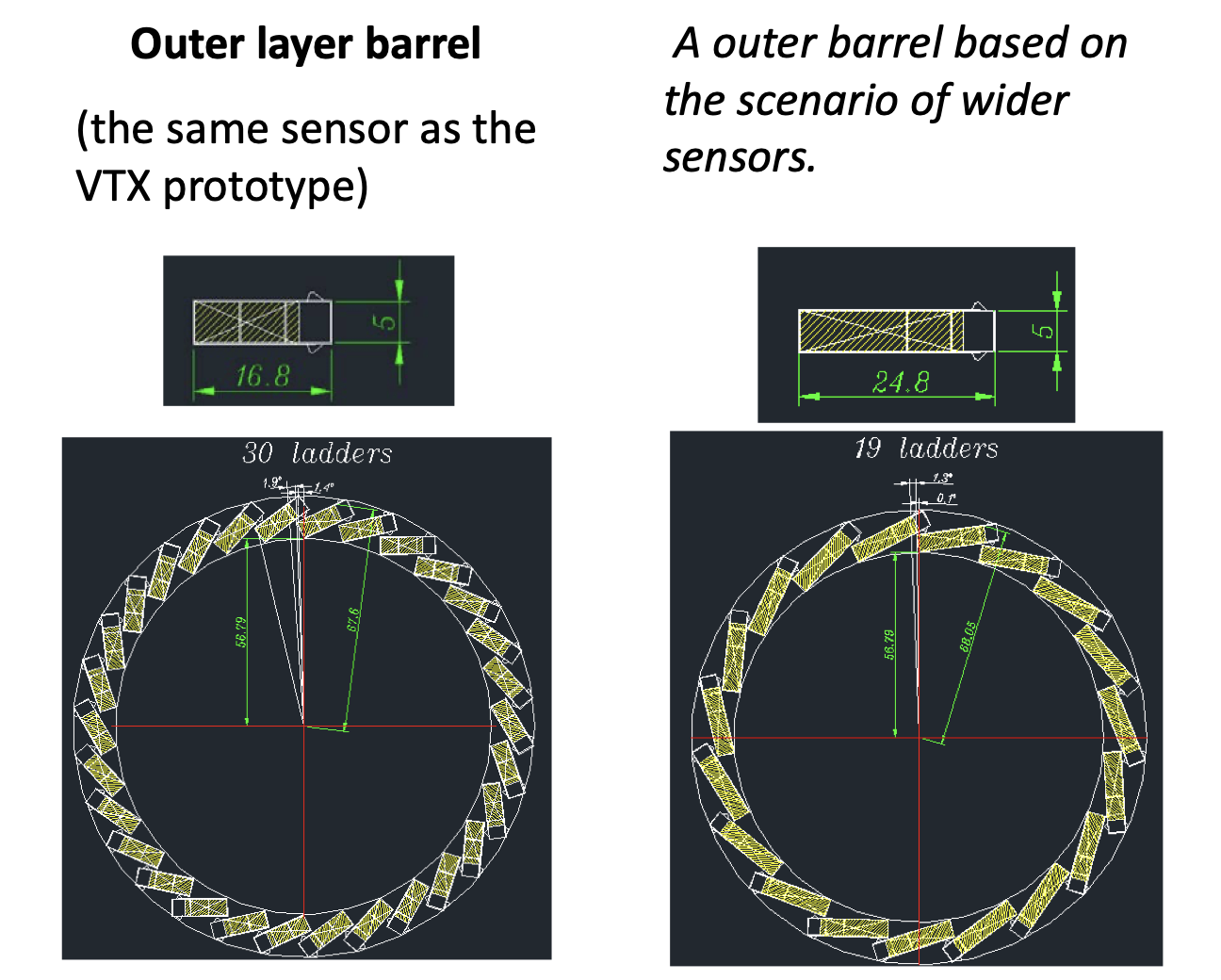 Beam pipe Cooling discussion
Discussion with Quan and experts from Hunan University about beam pipe cooling
Water cooling  vs Oil cooling 
Converging on water cooling solution 
Better cooling power 
Less material budget  (a factor of 2 lower)
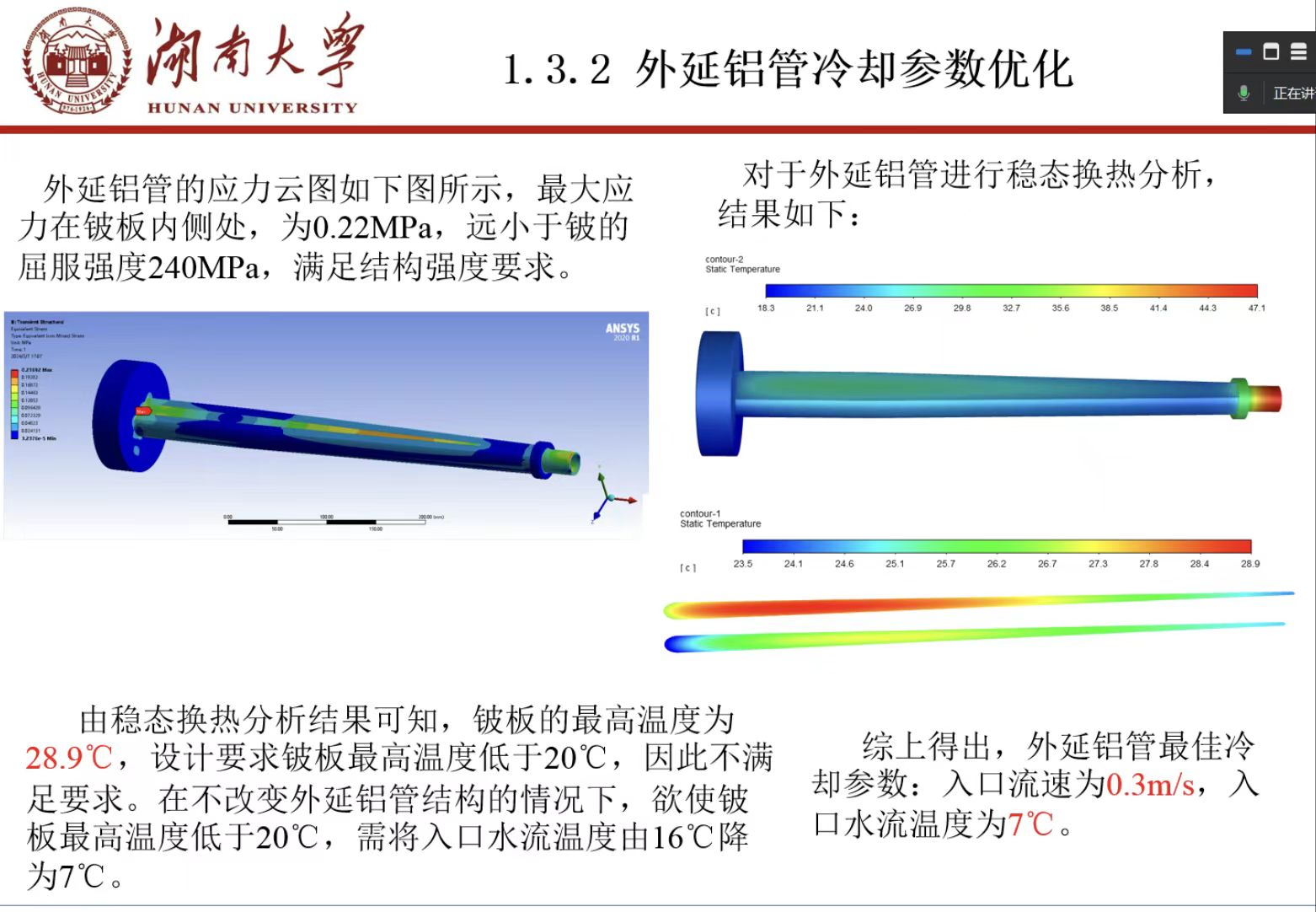 Backup
Layout optimization: CEPCSW full simulation
MOST2 prototype layout has been implemented in CEPCSW
Long barrel： can be optimized using CEPCSW 
Short barrel+ endcap: Need to implement Endcap disk geometry  into CEPCSW
Need to work with software group
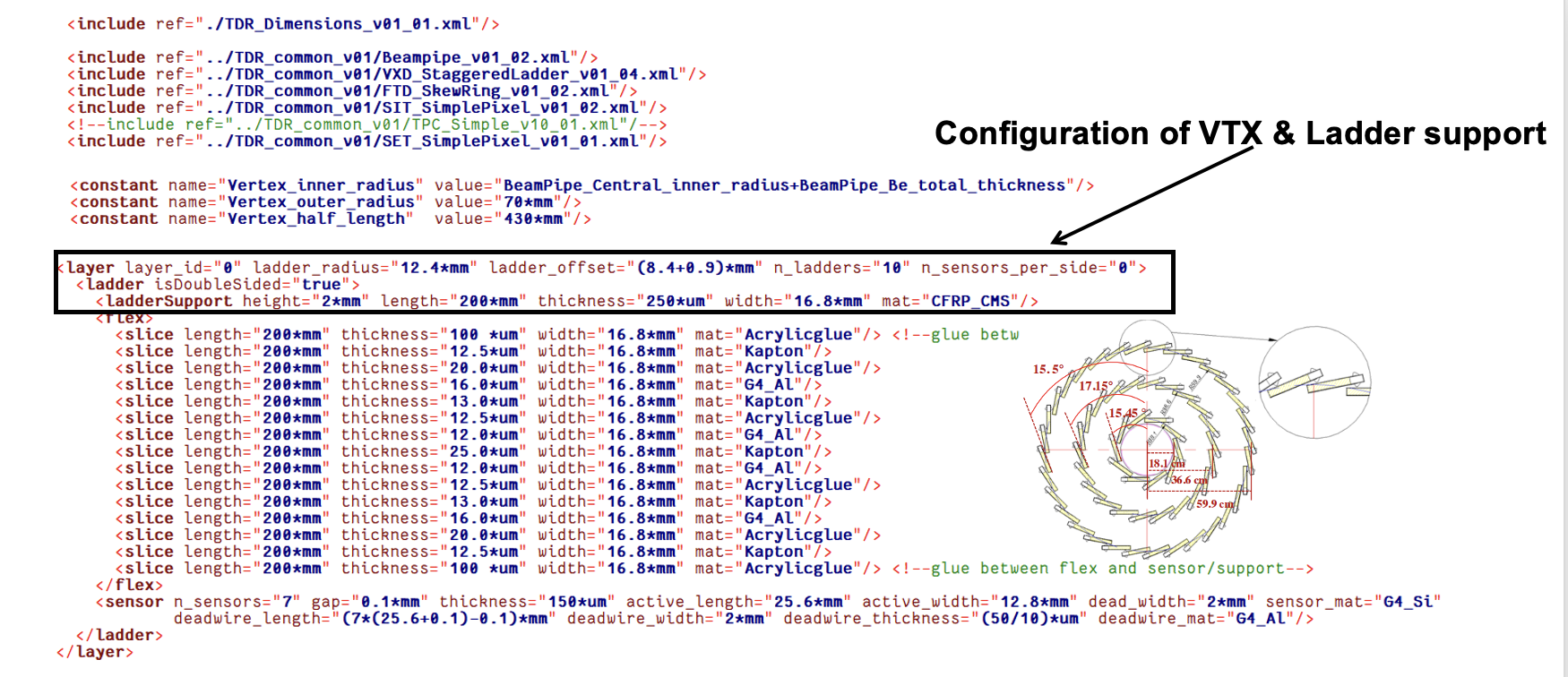 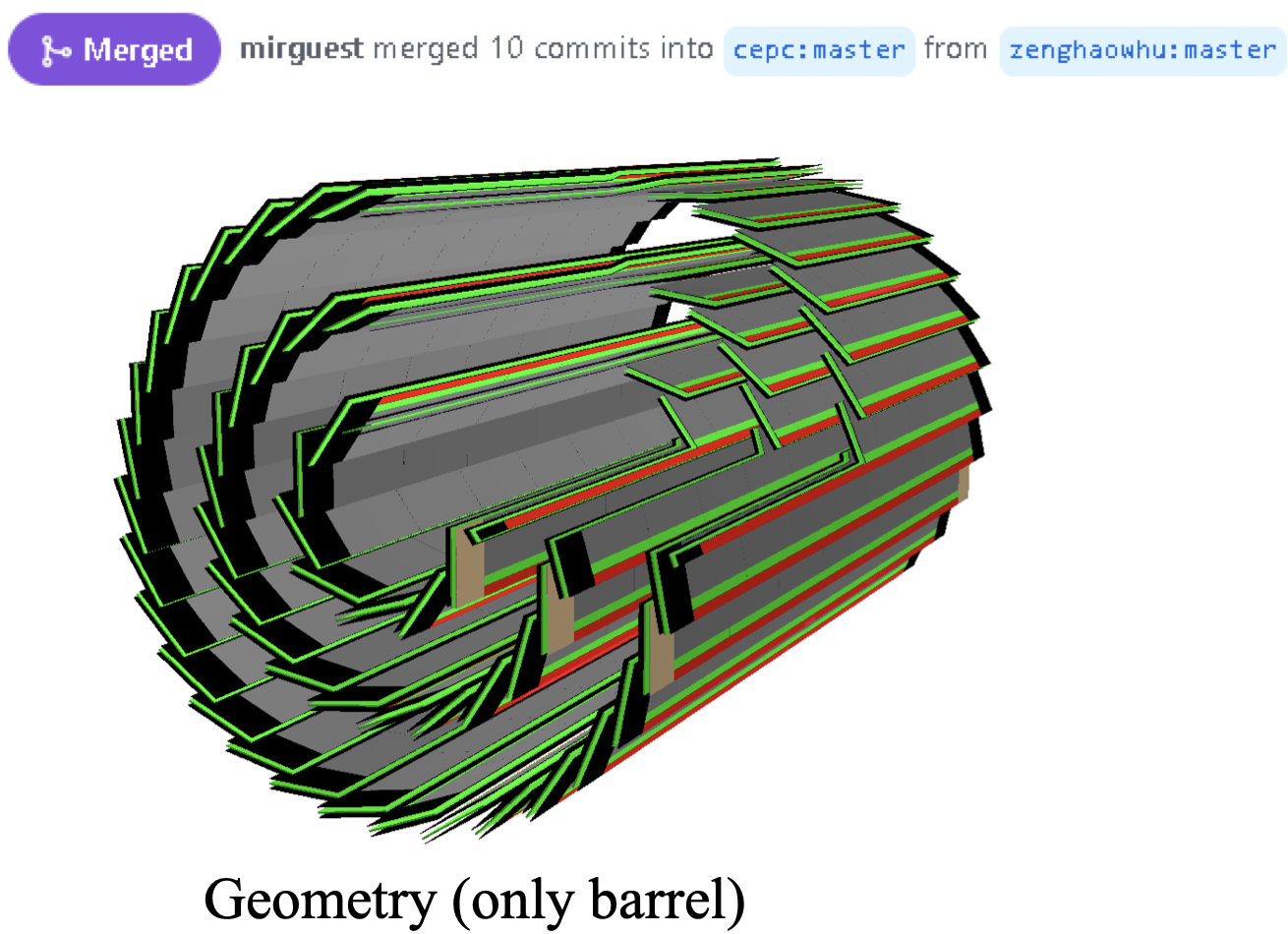 Plan: MDI background input
End of March: Plan to work with electronics group to finalize the readout design
Need final input from MDI group for background estimation 
Got 1st offical background input from MDI group last week
Request MDI group to provide the background distribution and raw data 
Get background hit density distribution in vertex detector in software
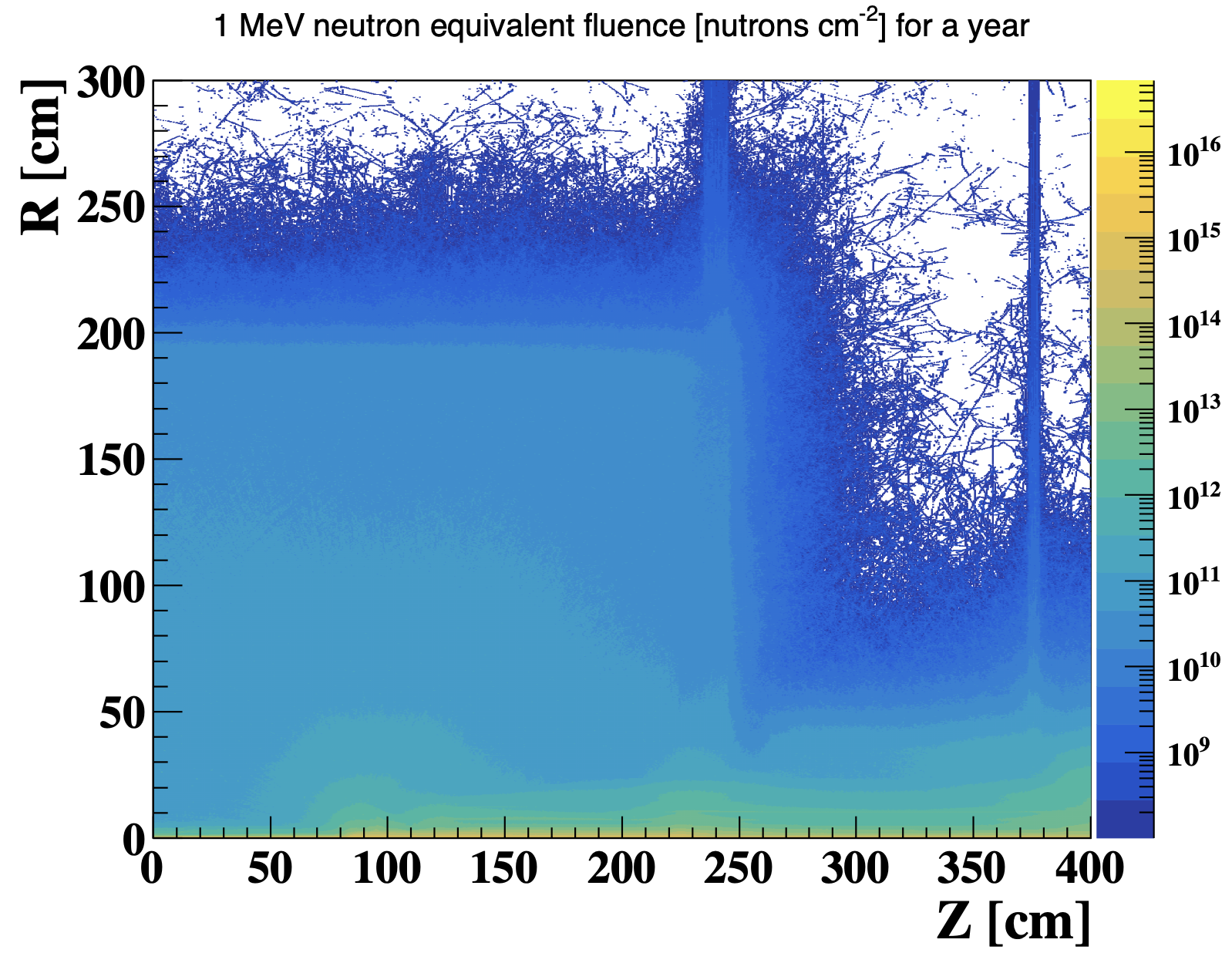 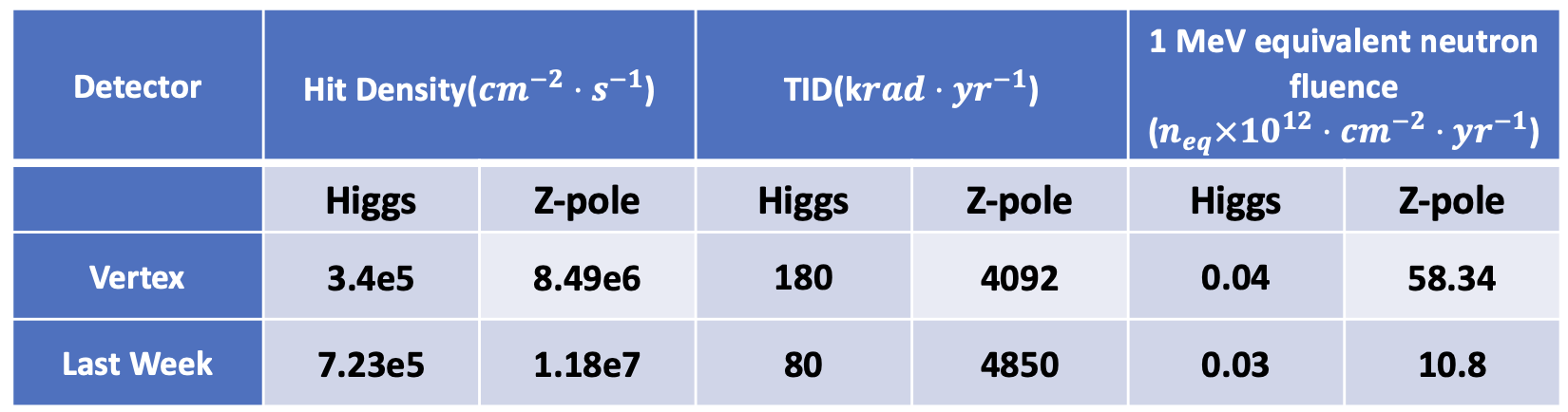 Flexible PCB material
50um Si
12.5um Acrylicglue
12.5um Kapton
12.5um Acrylicglue
8um G4_Al
13um Kapton
12.5um Acrylicglue
8um G4_Al
13um Kapton
12.5um Acrylicglue
12um G4_Al
25um Kapton
12um G4_Al
12.5um Acrylicglue
13um Kapton
8um G4_Al
12.5um Acrylicglue
13um Kapton
8um G4_Al
12.5um Acrylicglue
12.5um Kapton
12.5um Acrylicglue
250um CFPR
12.5um Acrylicglue
12.5um Kapton
12.5um Acrylicglue
8um G4_Al
13um Kapton
12.5um Acrylicglue
8um G4_Al
13um Kapton
12.5um Acrylicglue
12um G4_Al
25um Kapton
12um G4_Al
12.5um Acrylicglue
13um Kapton
8um G4_Al
12.5um Acrylicglue
13um Kapton
8um G4_Al
12.5um Acrylicglue
12.5um Kapton
12.5um Acrylicglue
50um Si
50um Si
12.5um Acrylicglue
12.5um Kapton
12.5um Acrylicglue
8um G4_Al
13um Kapton
12.5um Acrylicglue
12um G4_Al
25um Kapton
12um G4_Al
12.5um Acrylicglue
13um Kapton
8um G4_Al
12.5um Acrylicglue
12.5um Kapton
12.5um Acrylicglue
250um CFPR
12.5um Acrylicglue
12.5um Kapton
12.5um Acrylicglue
8um G4_Al
13um Kapton
12.5um Acrylicglue
12um G4_Al
25um Kapton
12um G4_Al
12.5um Acrylicglue
13um Kapton
8um G4_Al
12.5um Acrylicglue
12.5um Kapton
12.5um Acrylicglue
50um Si
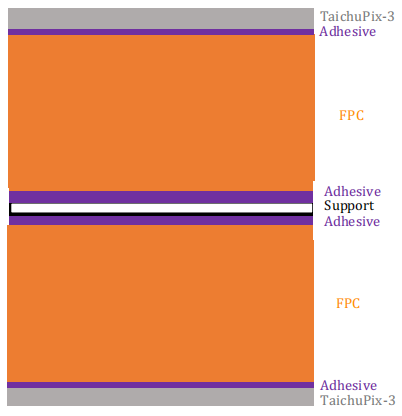 layer2、3 (for each ladder with more than 10 sensors)
layer1
10
Towards TDR
Aim to have a draft of TDR by the end of 2024. 
System level design, choose baseline technology
Electronics, service and mechanics needs to be included 

Major change from CDR to TDR 
Beam pipe diameter: 28mm (CDR)  20mm (TDR)       (reduce 30%)
Instant Luminosity per IP: 
Z pole: 32×1034 cm-2s-1 (CDR)   192 ×1034 cm-2s-1 (TDR, 50MW) (6 times increase)
ZH:  5.6×1034 cm-2s-1 (CDR)  8.3 ×1034 cm-2s-1 (TDR)         (~1.5 times increase)
Weekly meeting
Group Meeting every Thursday afternoon (2nd  meeting last Thursday)
https://indico.ihep.ac.cn/event/21543/
From last meeting, Discussion about the choice of technology
Discussion with L3 Stitching (Mingyi) and SOI (Yunpeng)
Agree to focus CMOS pixel for reference TDR baseline
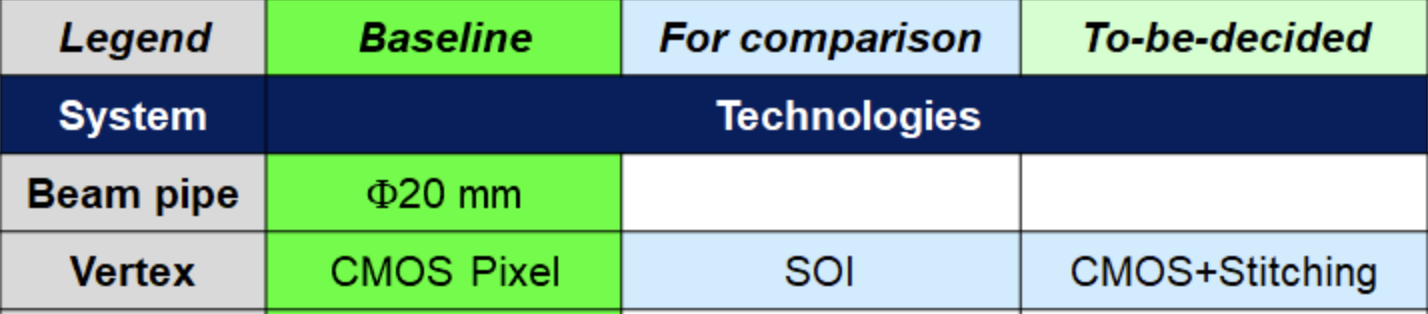 Key parameters
Single-point spatial resolution (now and in the next 5 years)
Time stamp precision requirement (to be discussed with Shengsun Sun)
Material budget
Cost estimation
Occupancy 
Max data rate that can be handled by this technology (now, and in the next 5 years)
Radiation hardness (now, and in the next 5 years)
Power dissipation (now, and in the next 5 years)
Expected Technology availability in the future
Technology Readiness